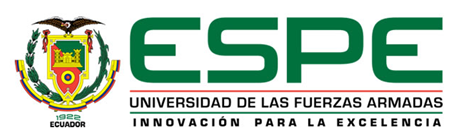 DEPARTAMENTO DE CIENCIAS DE LA VIDA Y DE LA AGRICULTURA
CARRERA DE INGENIERÍA AGROPECUARIA
 
TESIS PREVIO A LA OBTENCIÓN DEL TÍTULO DE INGENIERO AGROPECUARIO
NIVELES ÓPTIMOS DE CALCIO, FÓSFORO, Y SU INTERACCIÓN EN LA PRODUCCIÓN Y CALIDAD DEL CULTIVO DE FRUTILLA (Fragaria vesca L.) VARIEDAD FESTIVAL


          GÓMEZ SÁNCHEZ, VALERIA DAYANA
         VALLEJO TIPÁN CARLA MARIUXI
 
DIRECTOR: ING. LANDÁZURI, PABLO 
CODIRECTOR: ING. M.Sc. SORIA, NORMAN
INTRODUCCIÓN
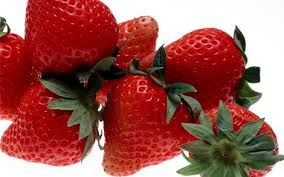 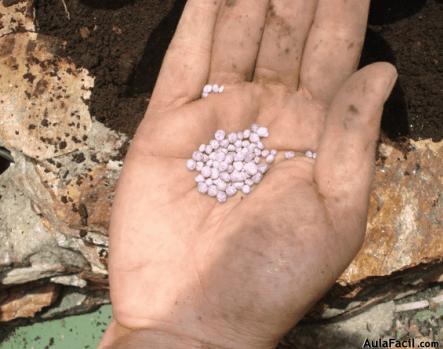 OBJETIVOS
OBJETIVO GENERAL

Determinar los niveles óptimos de Ca, P, y su interacción en la producción y calidad del cultivo de frutilla, variedad festival.

OBJETIVOS ESPECÍFICOS

Evaluar diferentes niveles de Ca en el cultivo de frutilla en un sistema semi-hidropónico para determinar el nivel óptimo de aplicación sobre la producción y calidad del fruto.

Evaluar diferentes niveles de P en el cultivo de frutilla en un sistema semi-hidropónico para determinar el nivel óptimo de aplicación sobre la producción y calidad del fruto.

Evaluar las interacciones de los niveles de Ca y P para determinar los problemas de correlación en la producción y calidad del fruto
REVISIÓN DE LITERATURA
ORIGEN E HISTORIA
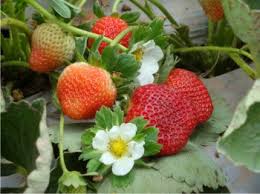 Europeo
SIGLO XVIII, Chile
TAXONOMÍA
CARACTERISTICAS BOTÁNICAS
Tallo
Raíces
Corona
Fibroso
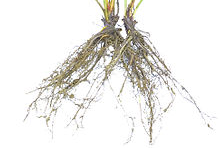 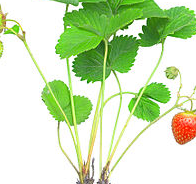 Roseta Comprimida
Primarias
Estípulas
Secundarias
Hojas
Flores
Insertas en peciolos
Raquis altos o basales
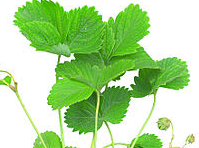 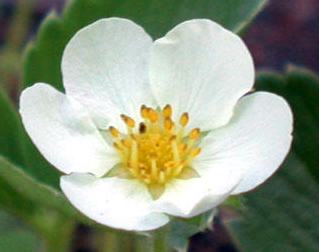 Hermafroditas
Pinadas o Palmeadas
Pistiladas
3 foliolos
Estaminadas
Fruto
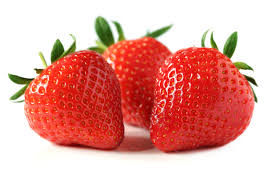 Verdaderos frutos, aquenios
Polinización y maduración
50 dias
VARIEDADES DE FRUTILLA
Variedades de día corto
Inducción floral
Reposan en invierno y producen en primavera
Pájaro, Chandler, Festival
Camarosa, Oso Grande.
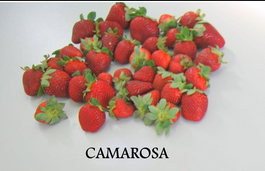 Variedades de día neutro
Inducción floral
Producción se prolonga de primavera a otoño
Selva,Brighton y Sweet Charly
Principales Variedades
Festival
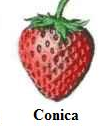 México
60%
Foto periodo corto
Gran productora de estolones
Antracnosis y pudrición corona
Oso Grande
Color rojo-anaranjado
Rajadura del fruto
Transporte
Trasplante durante el verano
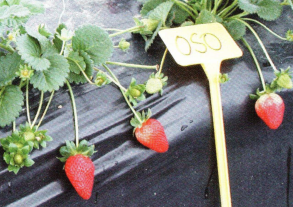 FUNCIÓN DE LOS ELEMENTOS EN LA PLANTA
Función del Ca
Ca++
Principal función
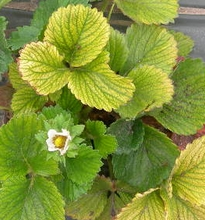 Deficiencia de Ca
provocando
deteniendo
Germinación
Desarrollo Radicular
Clorosis
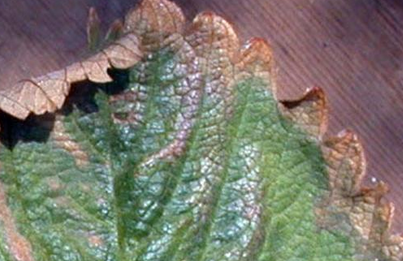 origen
Hojas: necrosis bordes
Raíces cortas o gruesas
Toxicidad de Ca
asociado
provoca
No visible
Carbonato de Ca
Antagonismo
Ca-K
induce
produce
Zn , Cu y P
Clorosis férrica
Función del P
Deficiencia de P
Procesos de crecimiento y síntesis de sus compuestos
Elemento
básico
Desarrollo anormal vegetal
Parte aérea
Sistema radicular
mostrándose
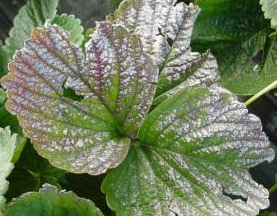 deficiencia
Hojas
Toxicidad de P
masivas y repetidas
Cultivos en medio líquido
clorosis férricas
frecuentes
fosforados solubles
por
que
Fe
Insolubilización
INTERACCIÓN ENTRE LOS ELEMENTOS NUTRICIONALES
Sinergismo
Antagonismo
Ley del Mínimo
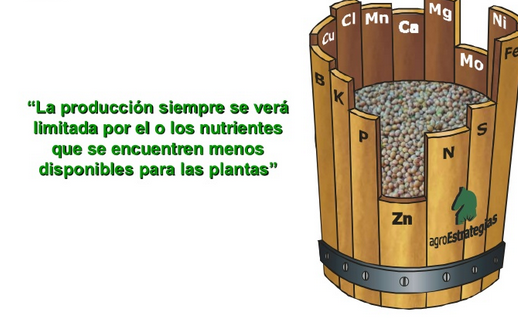 Ley del Máximo
Los rendimientos pueden ser los más altos o máximos cuando no existen o permanecen factores limitantes. Mientras menos factores limitantes existan mayor será el rendimiento del cultivo
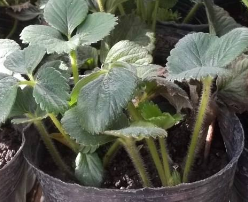 HIDROPONÍA Y SEMI-HIDROPONÍA
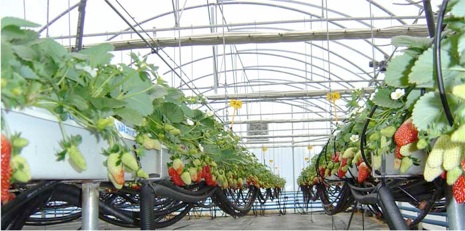 en que
Sistema de producción
Raíces
se
Solución nutritiva
Irrigan
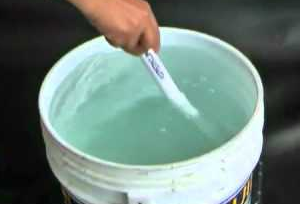 con
Mezcla de elemento nutritivos
Cultivo sin suelo
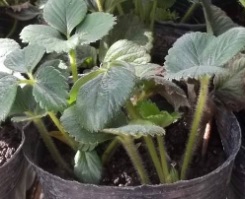 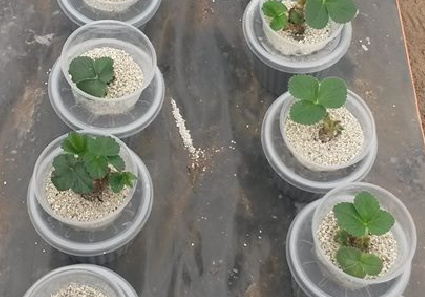 Combina
Hidroponía
Permite
 acceso
Nutrientes suelo
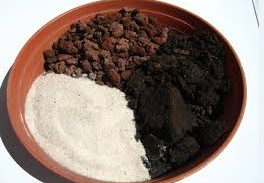 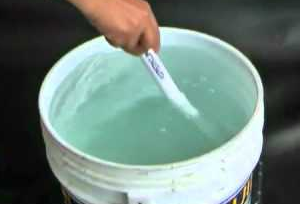 Sustrato
S.N.
Sistemas Hidropónicos
Sistema NFT (Nutrient Flow Technic) 
ó Recirculante
Sistema flotante 
ó estacional
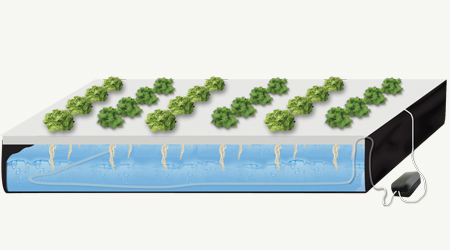 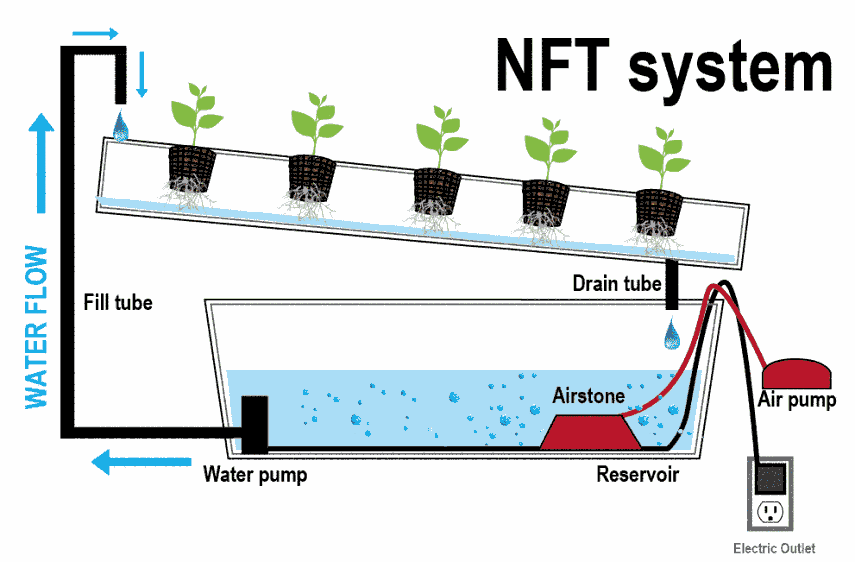 SUSTRATO
Anclar y aferrar
2 funciones
Medio sólido inerte
Contener agua y nutrientes
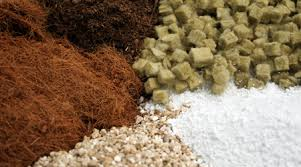 30 a 300 µm
0,25 a 2,60 mm
Densidad aparente
Aireación
Granulometría
=Ps U .V
Características
Retención de agua
pH
CIC
Porosidad
6.2-6.8
=VT
Tipos de Sustratos
Pomina o cascajo
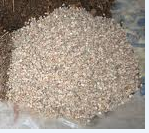 Cascarilla de arroz
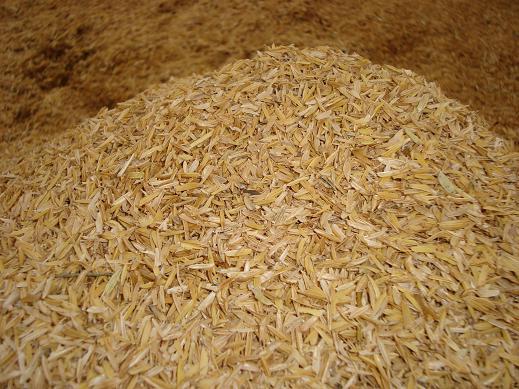 Fibra de coco
1,5-3,1 mm Diámetro
Roca volcánica
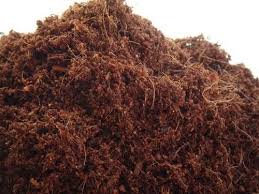 Fe, Ca, Mg, y Na
Forma de óxido
SOLUCIÓN NUTRITIVA
algunos
AGUA  con O2
Nutrimentos
Forma inorgánica
Compuestos orgánicos
Ejm
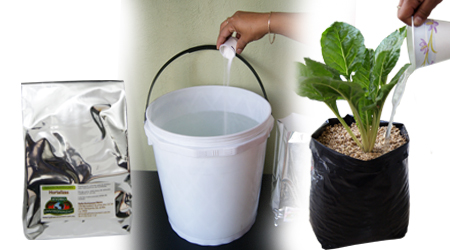 Quelatos de Fe
MATERIALES Y MÉTODOS
Materiales de Campo
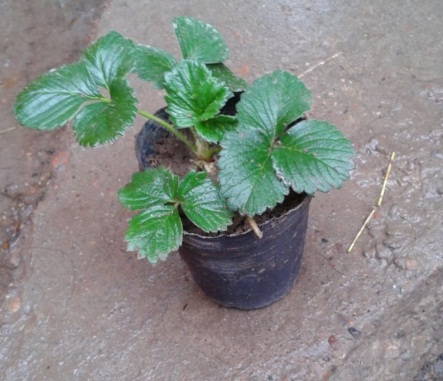 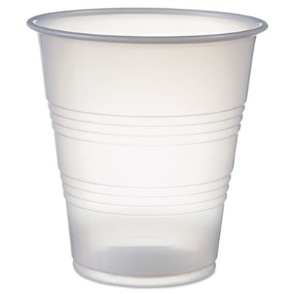 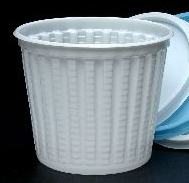 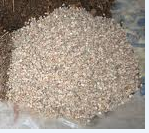 Materiales de Laboratorio
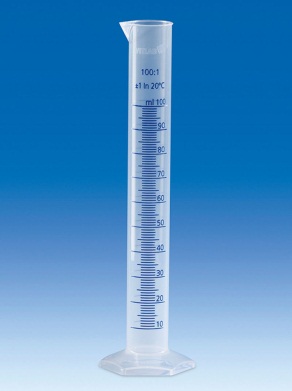 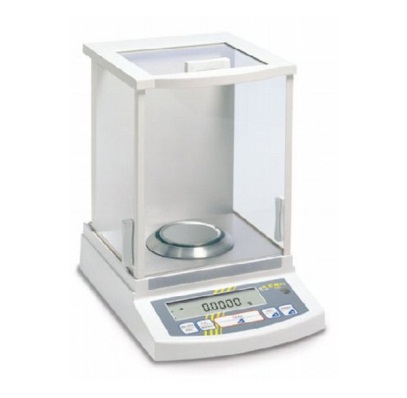 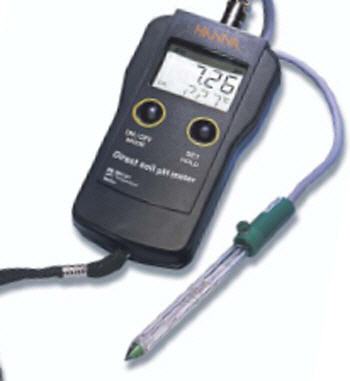 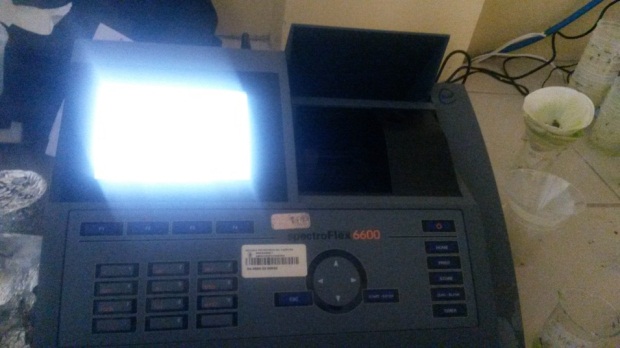 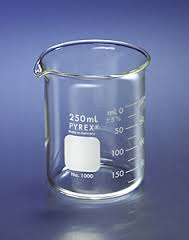 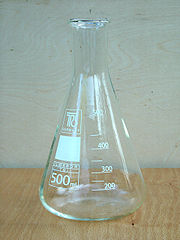 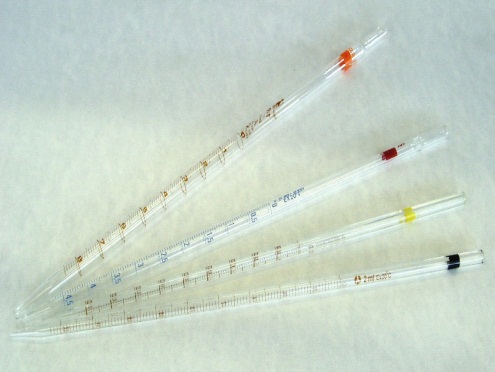 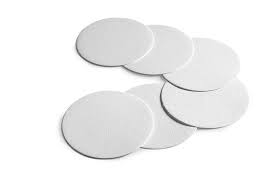 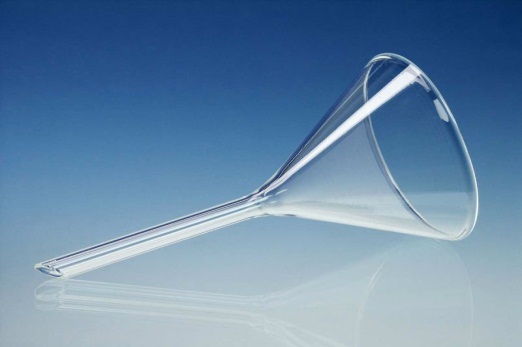 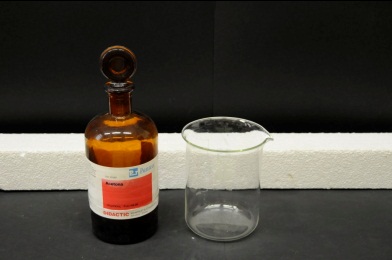 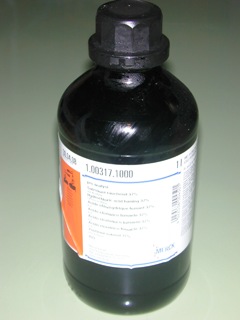 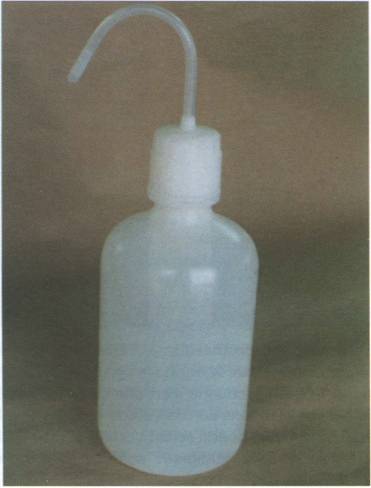 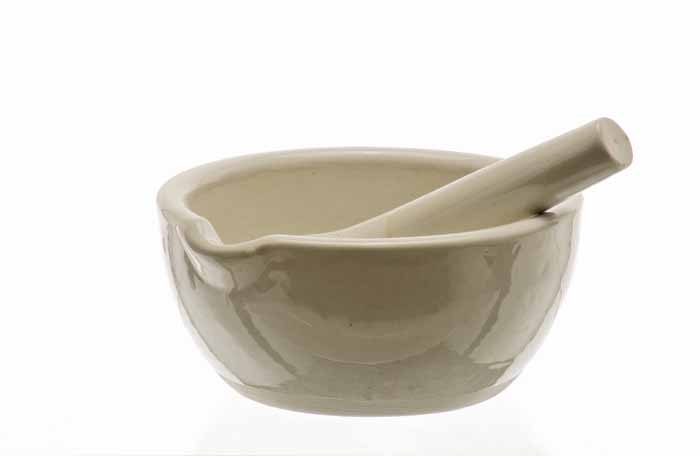 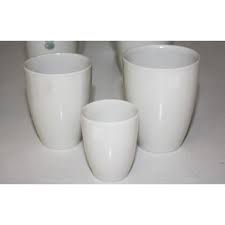 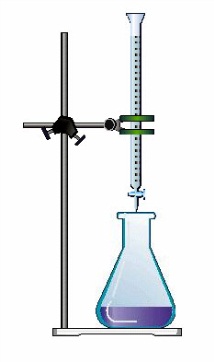 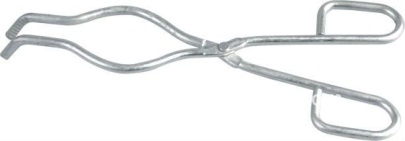 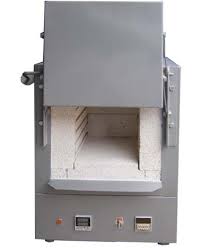 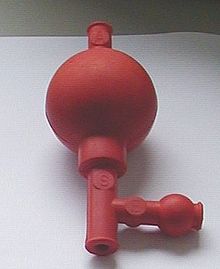 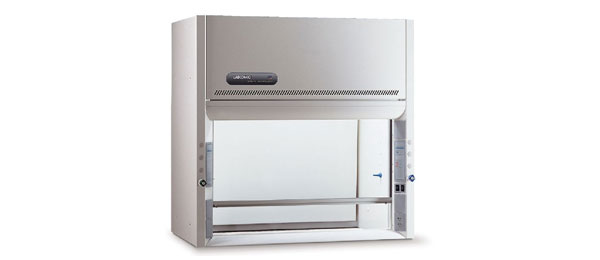 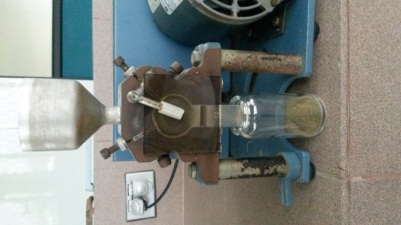 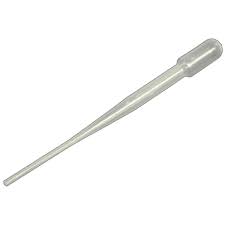 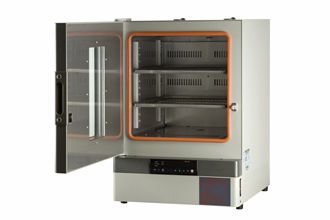 Toma de Muestras foliares 
para análisis de P y Ca
Métodos
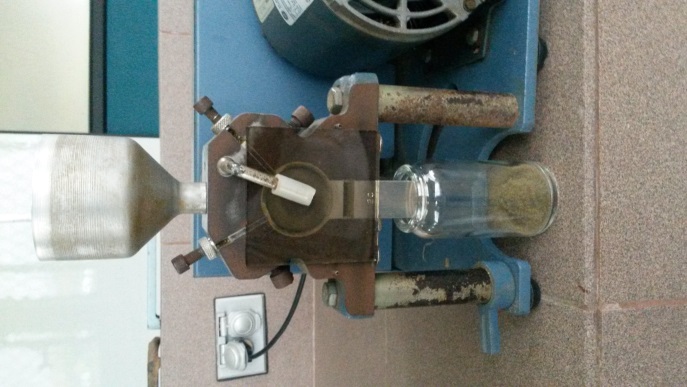 70° C 12 horas
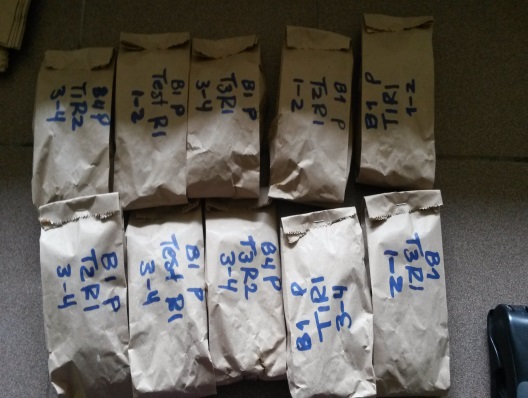 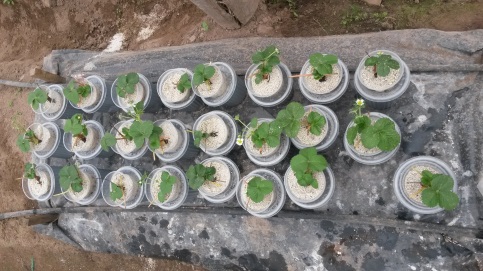 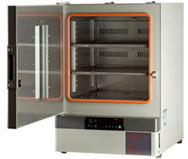 150° C
20 ml HNO3
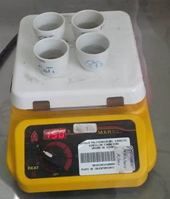 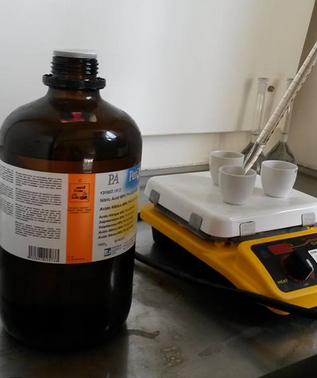 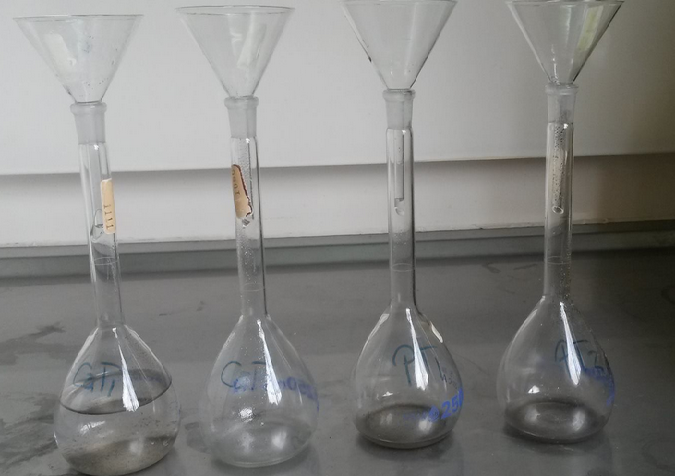 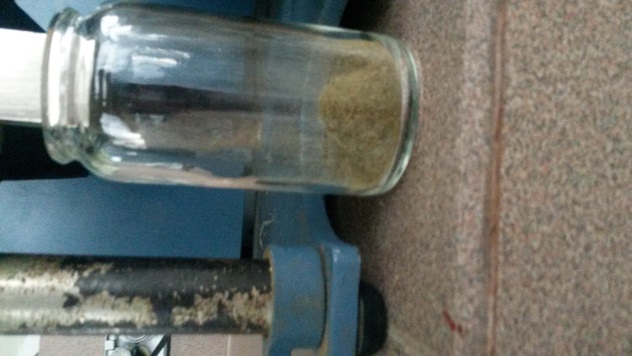 Análisis de P foliar
diluyó
aforó
Ácido Clorhídrico al 37%,
8,3 ml de HCl
Con agua destilada
50 ml
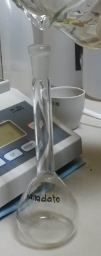 Ácido Nítrico
69%
Aforo
100 ml
enfrió y 
agregó
disolvió
Vanadato de Amonio
0,09 g.100ml-1
0,09 g de NH4VO3 en 50 ml de agua hirviendo
2,4 ml de HNO3
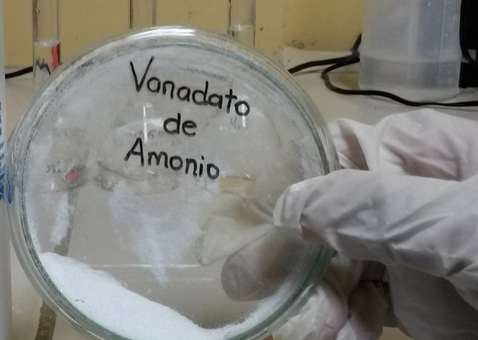 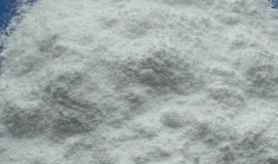 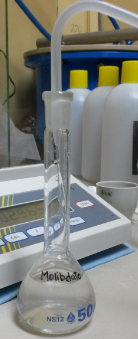 Aforo
100 ml
enfrió y 
agregó
Molibdato de amonio 1,9 g.100ml-1
1,9 g de (NH4)6Mo7O24.4H2O en agua a 50 °C
disolvió
9,7 ml de HNO3
Molibdato Vanadato de Amonio
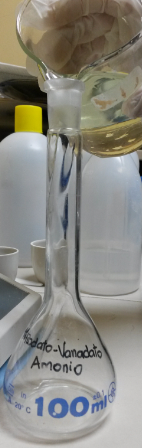 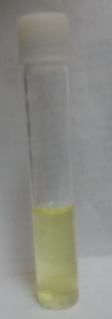 Para la lectura
Alícuota de 1ml de los filtrados de las muestras
Del blanco en tubos de ensayo
4ml de la solución de nitro-vanadomolibdato
Y
agregó
reposar
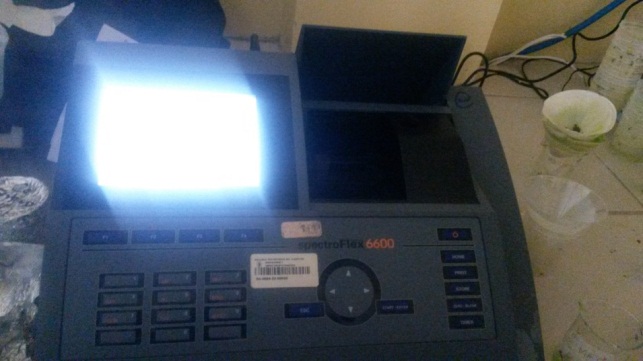 1 hora
Longitud de onda
400 nm
Análisis de Ca foliar
Hidróxido de sodio NaOH( 1N)
MUREXIDA
EDTA( 0,01 M)
pH 12-13
agregó
Titulación
5 ml de la muestra
1 a 2 gotas de del indicador
2,0 cm3 de solución de NaOH
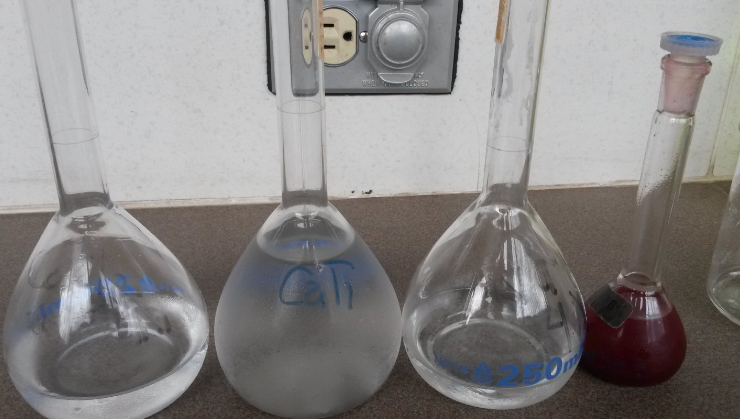 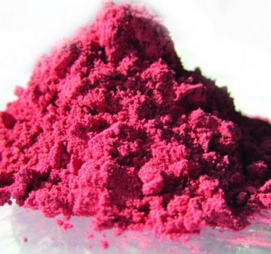 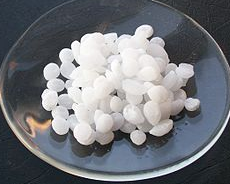 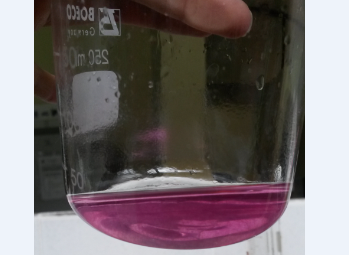 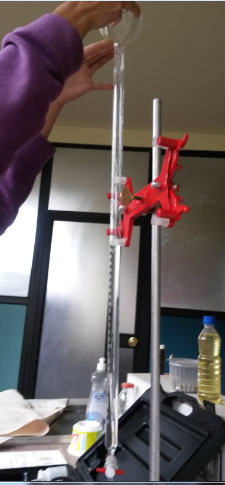 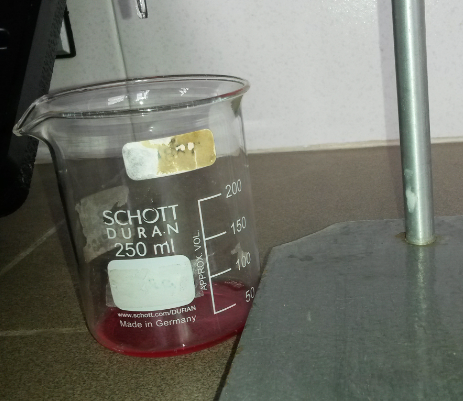 Extracción de Clorofila
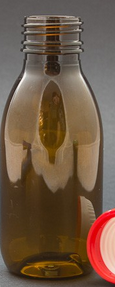 0,25 g de muestra de hoja fresca
Cortar finamente
Frascos ámbar 25 ml
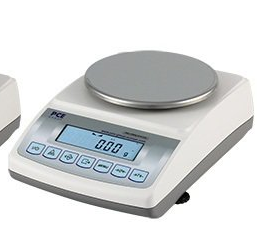 añadió
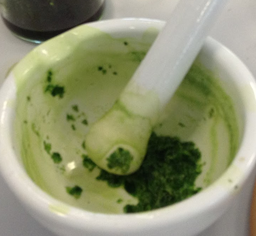 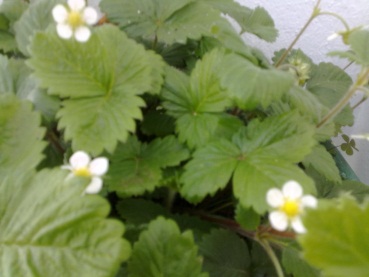 2,5 de acetona 80%
Reposar 24h
Después de 24 horas
-4 °C refrigeración
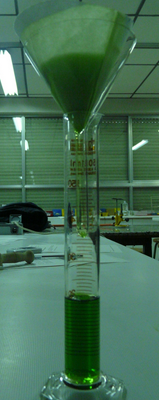 6,25 ml de acetona
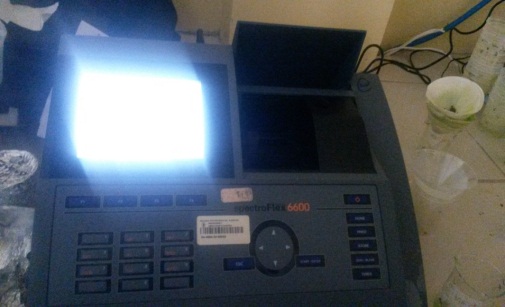 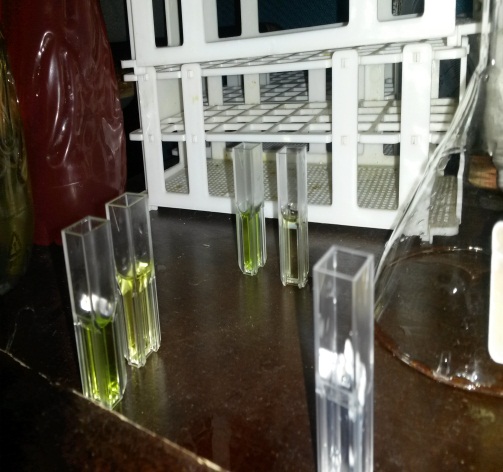 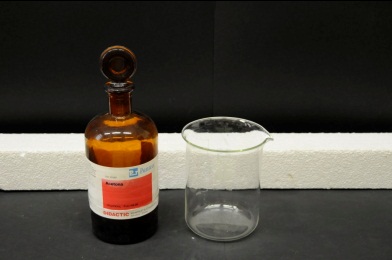 645 y 663 nm
Diseño Experimental
P Y Ca
Análisis  estadístico y esquema de análisis de varianza
Tipo de diseño
Bloques Completos al Azar (DBCA) con los niveles  de P Y Ca
Yij= μ+ τi + Bj+ Eij
Repeticiones
Cada tratamiento se conformó de cuatro repeticiones.
Características UE
Cada unidad experimental estuvo representada por cuatro plantas en un vaso plástico individual de 16 onzas, el cual se llenó de pomina
Relación P-Ca
Tipo de diseño
Análisis  estadístico y esquema de análisis de varianza
Debido a la estructura de la investigación, se realizó un DBCA con la relación entre niveles de Ca y P.
Yijk = μ+ Ai + Bj+ ABij + Eijk
Repeticiones
Cada tratamiento se conformó de cuatro repeticiones.
Características UE
Cada unidad experimental estuvo representada por cuatro plantas en un vaso plástico individual de 16 onzas, el cual se llenó de pomina
Variables Evaluadas
Número de flores por planta
Número de hojas por planta
Número de frutos por planta
Número de brotes por planta
Altura de planta
Diámetro de la corona
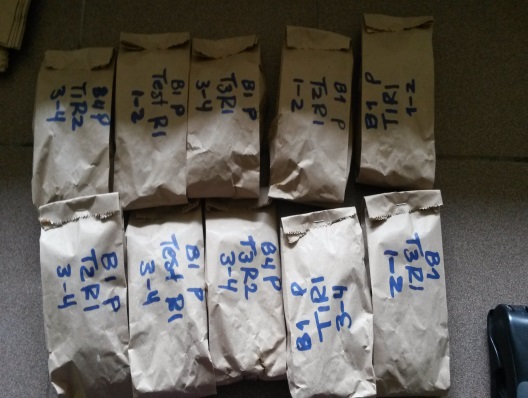 Clorofila
Fluorescencia
Peso Fresco
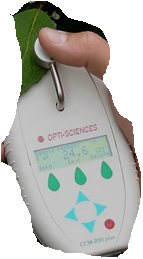 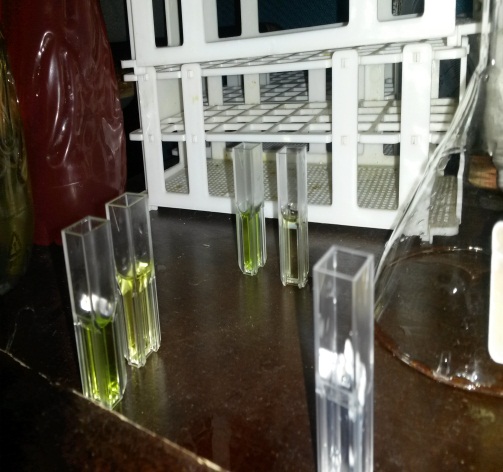 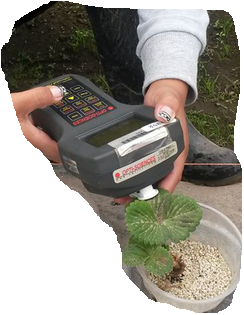 Peso Seco
RESULTADOS Y DISCUSIÓN
FÓSFORO

Evaluación de  diferentes niveles de P en el cultivo de frutilla en un sistema semi-hidropónico para determinar el nivel óptimo de aplicación sobre la producción y calidad del fruto.

Cuadro 1. Influencia de la concentración de fósforo en las características de crecimiento de la planta de frutilla var. Festival
Medias con una letra común no son significativamente diferentes (p>0.05)
NS, *,**,***; no significativo o significativo p<0.05, 0.01 y 0.001 respectivamente.
(Choi, Latigui, & Lee, 2012)
Figura 1 Regresión lineal de la variable altura con diferentes nivel de fósforo en frutilla var. Festival
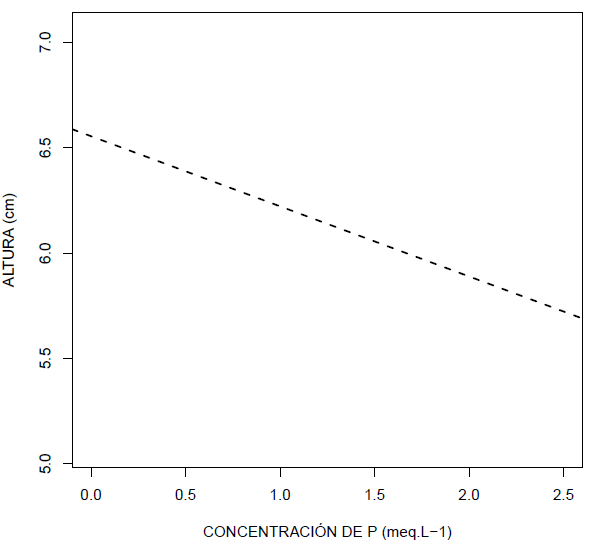 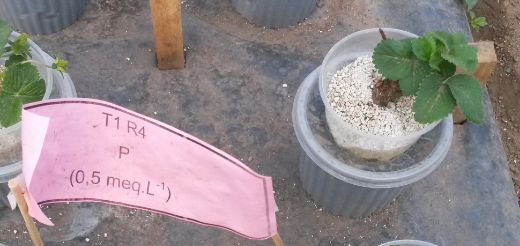 Para el factor nivel de fósforo se encontraron diferencias significativas en las variables altura (p(5;16)<0.0001), número de flores (p(5;16)<0.0001), de hojas (p(5;16)<0.0001) y de frutos (p(5;16)=0.0157). Al realizar el ADEVA para la regresión lineal se encontraron diferencias significativas para la variable altura (Cuadro 1, Figura 1).
Cuadro 2. Influencia de la concentración de fósforo en las características de crecimiento de la planta de frutilla var. Festival con evaluación semanal.
Para el factor evaluación semanal con niveles de fósforo se encontraron diferencias significativas en las variables altura (p(5;16)<0.0001), diámetro de la corona (p(5;16)<0.0001), número de flores (p(5;16)<0.0001), hojas (p(5;16)<0.0001), brotes (p(5;16)=0.0001) y frutos (p(5;16)<0.0001).
Medias con una letra común no son significativamente diferentes (p>0.05).
(Demirsoy, Ersoy, & Balci, 2010) 
(Aguilar M. , 2011)
(Yánez, 2002).
Cuadro 3. Peso fresco y seco de las hojas de la planta de frutilla var. Festival con diferentes niveles de fósforo
Para el factor  peso seco y fresco de las hojas con niveles de fósforo no se encontraron diferencias significativas para los tratamientos (p(16;75)=0.5732); (p(16;75)=0.8532) respectivamente.
Medias con una letra común no son significativamente diferentes (p>0.05).
(Choi, Latigui, & Lee, 2012)
(Durner, Barden, & Poling, 1984)
Cuadro 4. Evaluación de clorofila en las hojas de la planta de frutilla var. Festival mediante un clorómetro (ICC) con diferentes niveles de fósforo
Para el factor evaluación de clorofila de la concentración de fósforo se encontraron diferencias significativas entre tratamientos (p (16;75)<0.0001).
Medias con una letra común no son significativamente diferentes (p>0.05).
(Bojovic & Stojanovic, 2006)
(Steele, Gitelson, & Rundquist, 2008).
(Sivritepe, 1999)
Cuadro 5. Evaluación del contenido de clorofila con diferentes concentraciones de fósforo mediante un espectofotómetro en la hoja de la planta de frutilla var. Festival
En el cuadro 5 se presenta el contenido de clorofila a, b y total donde al aplicar diferentes niveles de P se observó que el tratamiento T1 (0.5 meq.L-1) obtuvo el valor más alto de contenido de clorofila con respecto a los demás tratamientos.
(Estrada, 2011)
(Bojovic & Stojanovic, 2006)
(Ticconi, Delatorre, & Abel, 2001).
Cuadro 6. Evaluación del contenido de fósforo en la hoja de la planta de frutilla var. Festival.
En el cuadro 6 se presenta el porcentaje de contenido de fósforo en los tratamientos. Donde al aplicar diferentes niveles se observó que las concentraciones máximas y mínimas fueron 0,25% (T4) y 0.001% (T0)  respectivamente.
(Choi, Latigui, & Lee, 2012)
(Macarthur, 2004)
Cuadro 7. Evaluación de la concentración de fósforo mediante un fluorómetro en la hoja de la planta de frutilla var. Festival
En el cuadro 7 se presenta la separación de medias con la prueba de Duncan al 5%, de la variable ya descrita. Donde al aplicar diferentes niveles se obtuvo que no existieron diferencias significativas en ninguno de los tratamientos
Medias con una letra común no son significativamente diferentes (p>0.05).
(Krause & Weis, 1991).
CALCIO

Evaluación de  diferentes niveles de Ca en el cultivo de frutilla en un sistema semi-hidropónico para determinar el nivel óptimo de aplicación sobre la producción y calidad del fruto.

Cuadro 8. Influencia de la concentración de calcio en las características de crecimiento de la planta de frutilla var. Festival
Para el factor niveles de calcio se encontraron diferencias significativas en las variables altura (p(5;16)=0.0002), diámetro de la corona (p(5;16)=0.0022), número de flores (p(5;16)=0.1617), hojas (p(5;16)=0.0005) y frutos (p(5;16)=0.0154). Se encontraron diferencias significativas en la regresión cuadrática para la variable altura (p=0.0224), regresión lineal del diámetro de la corona (p=0.0245), número de hojas (p=0.000441) y frutos (p=0.02603). (Cuadro 8, Figura 3,4,5 y 6)
Medias con una letra común no son significativamente diferentes (p>0.05)
NS, *,**,***; no significativo o significativo p<0.05, 0.01 y 0.001 respectivamente.
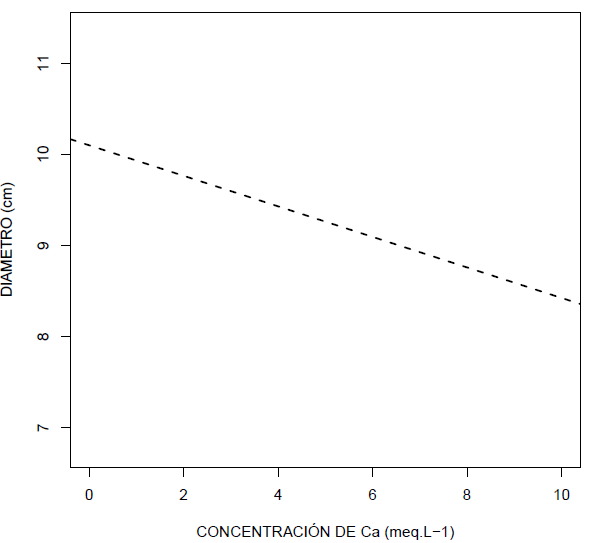 R2= 0.2013
P= 0.02448
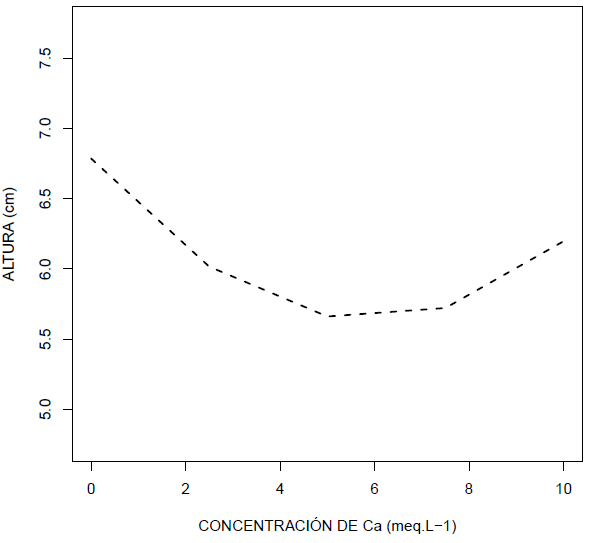 R2= 0.2716
P= 0.03065
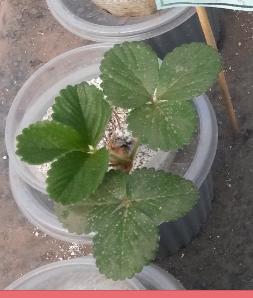 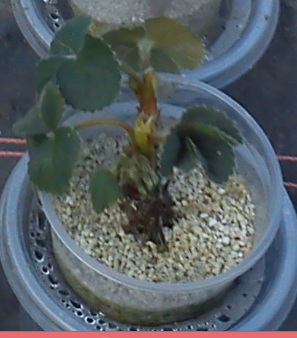 Figura 4. Regresión lineal de la variable diámetro de la corona con diferentes niveles de calcio.
Figura 3. Regresión cuadrática de la variable altura con diferentes niveles de calcio

(Meléndez y Molina,2002)
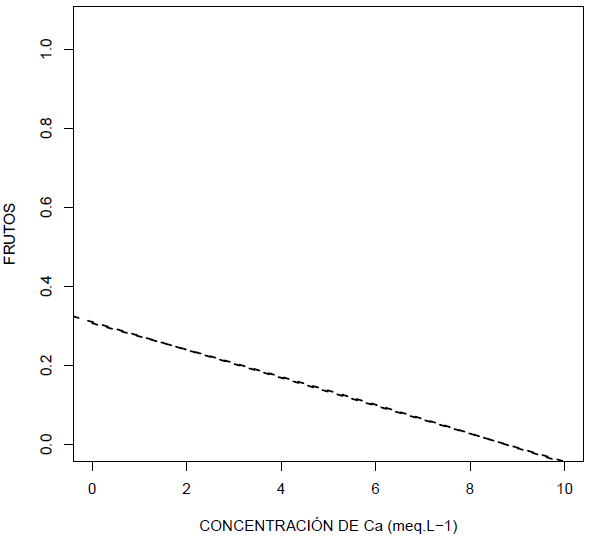 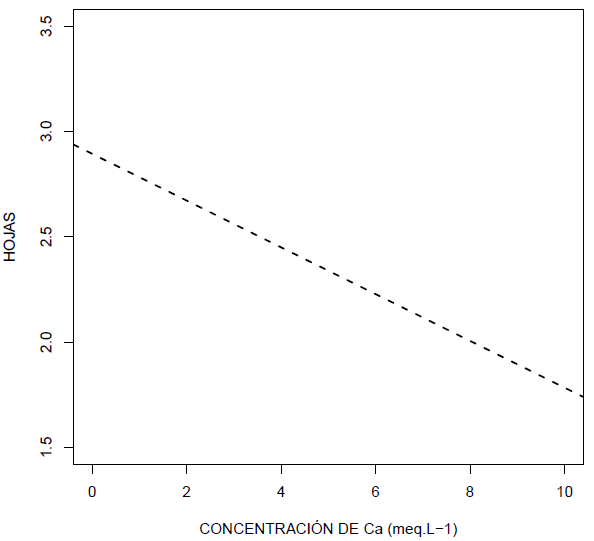 R2= 0.1975
P= 0.02603
R2= 0.422
P= 0.000441
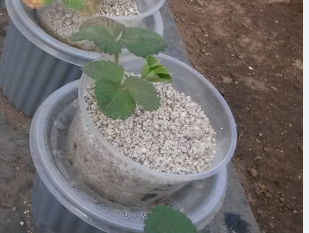 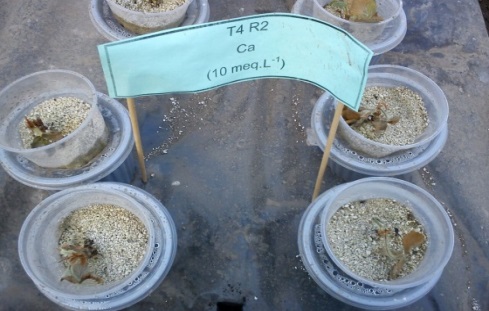 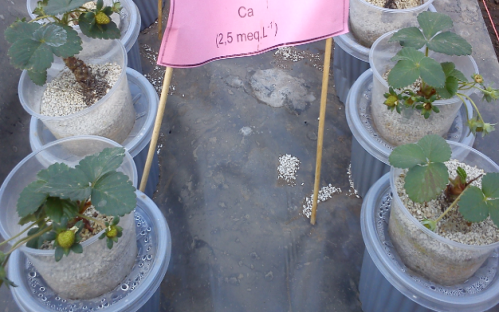 Figura 6. Regresión lineal de la variable número de hojas con diferentes niveles de calcio.
Figura 5. Regresión lineal de la variable número de frutos con diferentes niveles de calcio.
(Motamedi, Jafarpour, & Shams, 2013)
(Bennett, 1993) 
(Marschner, 1995).
(Yánez, 2002).
Cuadro 9. Influencia de la concentración de calcio en las características de crecimiento de la planta de frutilla var. Festival con evaluación semanal
Para el factor niveles de calcio con evaluación semanal se encontraron diferencias significativas en las variables altura (p(5;16)=0.0226), número de flores (p(5;16)=0.0023), diámetro de la corona (p(5;16)=0.0001),  número de hojas (p(5;16)=0.0258) y número de brotes (p(5;16)=0.0003).
Medias con una letra común no son significativamente diferentes (p>0.05).
(Aguilar M. , 2011)
(Alcántar & Trejo, 2007)
Cuadro 10. Peso fresco y seco de las hojas de la planta de frutilla var. Festival con diferentes niveles de calcio
Para la variable peso seco (p(16;75)=0.0530)  y fresco (p(16;75)=0.0444) de las hojas con niveles de Calcio se encontraron diferencias significativas para los tratamiento.
Medias con una letra común no son significativamente diferentes (p>0.05).
(Delgado & Sandoval, 2006)
(Carpita, 1987)
Cuadro 11. Evaluación de clorofila en las hojas de la planta de frutilla var. Festival mediante un clorómetro (ICC) con diferentes niveles de calcio
En el cuadro 11 se presenta la separación de medias con la prueba de Duncan al 5%, de las variables ya descritas. Donde al aplicar diferentes niveles de Ca se obtuvo para la clorofila el valor más alto corresponde a T1 (2.5 meq.L-1) correspondiente al valor de la media de 33.80 (p(16;75)<0.0001).
Medias con una letra común no son significativamente diferentes (p>0.05).
(Khayyat, Rajaee, & Sajjadinia, 2007)
(Marschner, 1995).
(Neufeld, 2006).
Cuadro 12. Evaluación del contenido de clorofila con diferentes concentraciones de calcio mediante un espectofotómetro en la hoja de la planta de frutilla var. Festival
Se presenta el contenido de clorofila a, b y total aplicando diferentes niveles de calcio. Se observó que el tratamiento T2 (5.0 meq.L-1) obtuvo el valor más alto de contenido de clorofila
(Arce, 2012)
(Wang & Galletta, 1998)
Cuadro 13. Evaluación del contenido de calcio mediante un proceso de titulación
Se observa que a mayor nivel de calcio mayor concentración del mismo, como es el caso del T3 (7,5 meq.L-1) que obtuvo el valor de 10 meq.L-1 en el tejido vegetal y al no aplicar Ca en la solución (T0) se observó el bajo contenido de este elemento (4 meq.L-1) en las hojas de frutilla var. Festival.
(Parra, Villareal, Sánchez, Corrales, & Hernandez, 2008),
(Alcántar & Trejo, 2007).
Cuadro 14. Evaluación de la concentración de calcio mediante un fluorómetro en la hoja de la planta de frutilla var. Festival
Para el factor evaluación de clorofila de la concentración de fósforo se encontraron diferencias significativas entre tratamientos (p (15;54)<0.0001). En el cuadro 14 se presenta la separación de medias con la prueba de Duncan al 5%, de las variables ya descritas.
Medias con una letra común no son significativamente diferentes (p>0.05).
(Benavides, 2014)
(Baker, 2008)
(Maxwell & Jhonson, 2000). 
(Alegria, 2011).
RELACIÓN Ca - P

Evaluación de la relación de los niveles de Ca y P para determinar los problemas de correlación en la producción y calidad del fruto. 

Cuadro 15. Influencia de la interacción de la concentración de fósforo y calcio en las características de crecimiento de la planta de frutilla var. Festival
Para el factor de la relación de la concentración de fósforo y calcio se encontraron diferencias significativas en las variables altura (p(5;11)<0.0001), diámetro de la corona (p(5;11)<0.0001), número de flores (p(5;11)=0.0127), hojas (p(5;11)<0.0001) y fruto (p(5;11)=0.0155). Al realizar el ADEVA para la regresión lineal se encontraron diferencias significativas en altura (p=0.00046) y regresión cuadrática en diámetro de la corona (p=0.000256); número de hojas (p=0.03674) y frutos (p=0.03674).
Medias con una letra común no son significativamente diferentes (p>0.05)
NS, *,**,***; no significativo o significativo p<0.05, 0.01 y 0.001 respectivamente.
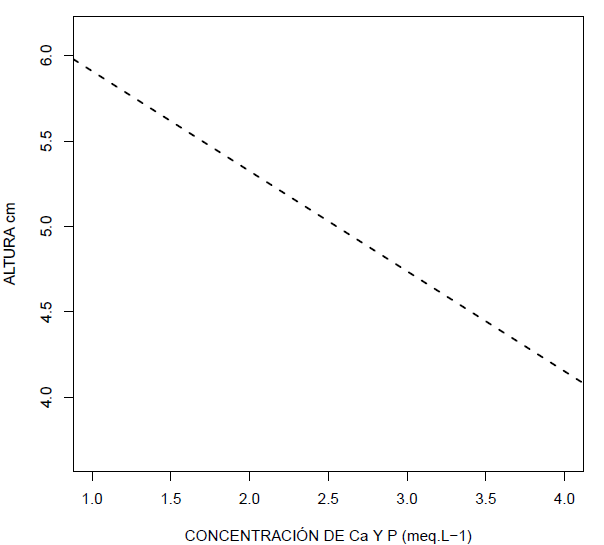 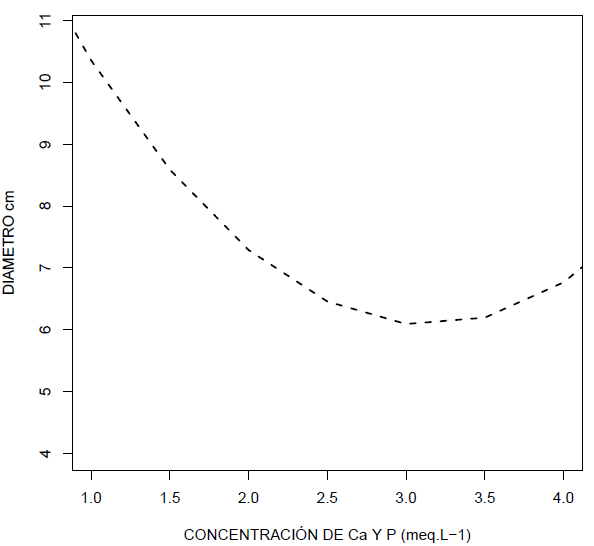 Figura 11. Regresión lineal de la variable altura en la relación fósforo- calcio en frutilla var. Festival.
Figura 12. Regresión cuadrática de la variable diámetro de la corona en la relación fósforo- calcio en frutilla var. Festival.
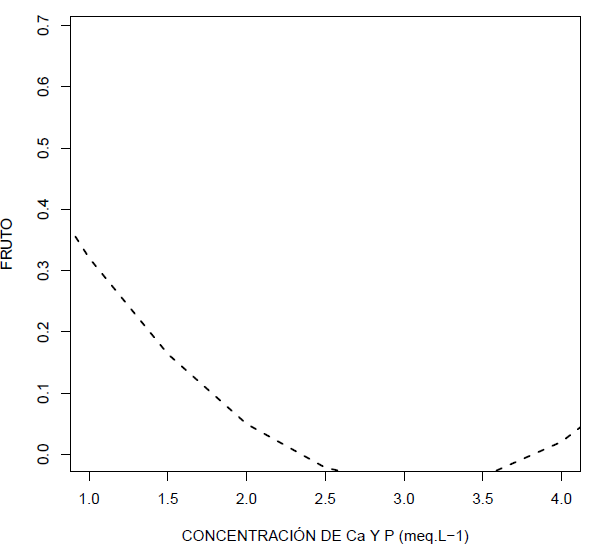 Figura 13. Regresión cuadrática de la variable número de frutos en la relación fósforo- calcio en frutilla var. Festival.
Cuadro 16. Influencia de la interacción de la concentración de fósforo y calcio en las características de crecimiento de la planta de frutilla var. Festival con evaluación semanal
Para el factor de la interacción de la concentración de fósforo y calcio se encontraron diferencias significativas en las variables altura (p(5;11)=0.0668), número de hojas (p(5;11)=0.0003) y brotes (p(5;11)=0.0695).
Medias con una letra común no son significativamente diferentes (p>0.05).
(Rincon, Gallardo, Leal, & Rojas, 2003)
[Speaker Notes: SEMANA
ALTURA (cm)
DIÁMETRO (cm)
No
FLORES
No
 HOJAS
No
BROTES
No
FRUTO
8
4.76 a
7.32 
0.28 
1.82 a
0.50 b
0.00 
16
5.08 ab
7.65 
0.24 
2.11 b
0.53 b
0.02 
24
5.20 b
7.92 
0.21 
2.32 bc
0.15 ab
0.08 
32
5.20 b
7.67 
0.16 
2.52 c
0.14 ab
0.16 
40
5.00 ab
7.49 
0.05 
2.52 c
0.03 a
0.21]
Cuadro 17. Peso seco y fresco en la relacion P – Ca en la planta de frutilla var. Festival
Se presenta la separación de medias con la prueba de Duncan al 5%, de las variables ya descritas. Donde al aplicar diferentes niveles de P y Ca se obtuvo que hubo diferencias significativas para peso fresco (p(16;60)<0.0001) y seco (p(16;60)=0.0162) el valor más alto en la relación fósforo-calcio fue la número 1 (0,5meq.L-1 P + 2,5meq.L-1 Ca) correspondiente a 19.063 y 5.783 respectivamente.
Medias con una letra común no son significativamente diferentes (p>0.05).
(Rincon, Gallardo, Leal, & Rojas, 2003)
Cuadro 18. Evaluación del contenido de calcio en la relación P – Ca mediante un proceso de titulación
Se presenta el contenido de Calcio en la relación P-Ca donde al aplicar diferentes niveles de P y Ca se observó que en la relación 2 y 3 obtuvieron los valores más altos en contenido de Ca (meq.L-1) correspondiente a 8 meq.L-1 para ambos tratamientos.
)
(Fageria V. , 2001).
Cuadro 19. Evaluación del contenido de fósforo en la relación P-Ca.
Se presenta el porcentaje del contenido de fósforo en la relación P-Ca se observó que en la interacción 1 (0,5 meq.L-1 P + 2,5 meq.L-1 Ca) se obtuvo el valor más alto en contenido de Fósforo a comparación de las demás interacciones.
(Fernandez, 2007).
Cuadro 20. Evaluación de la concentración de la relación fósforo y calcio mediante un fluorómentro en la planta de frutilla var. Festival
Se presenta la separación de medias con la prueba de Duncan al 5%, de las variables ya descritas. Donde al aplicar diferentes niveles de calcio y fósforo se obtuvo los mejores resultados en la interacción 1 correspondiente a 899.75.
Medias con una letra común no son significativamente diferentes (p>0.05).
CONCLUSIONES
Al aplicar 0,5 meq.L-1 de P (T1), se obtuvieron los mejores valores para altura, diámetro de la corona, número de flores, hojas y frutos en la planta de frutilla var. Festival. En el peso fresco y seco en las plantas de frutilla con aplicación de diferentes niveles de fósforo no  mostraron diferencias entre los tratamientos lo que quiere decir que  los niveles no influyen de manera directa sobre estas variables.

 
El mejor tratamiento que se muestra en la investigación en cuanto a la aplicación de Ca en el sistema semi-hidroponico de frutilla fue de 2.5 meq.L-1  ya que presenta los mejores valores para las variables altura, diámetro de la corona, número de flores, número de hojas, brotes y frutos. En las diferentes aplicaciones de calcio se observó que ha mayor concentración de Ca (7-10 meq.L-1) menor es el peso fresco y seco de las plantas y a una concentración de 2.5 meq.L-1 de Ca se obtuvieron peso fresco  y seco de 11,36 y 4,25 g.planta-1 respectivamente.
La relación P-Ca que brindó los mejores resultados para las variables altura, diámetro de la corona, número de flores, hojas, brotes y número de frutos en las planta de frutilla fueron de 0,5 P y 2,5 Ca meq.L-1.
 
Los niveles de fósforo 0,5 meq.L-1  y Ca 2,5 meq.L-1 mostraron un alto porcentaje de clorofila 35.06% y 33,80% respectivamente. La relación P-Ca de 0,5 y 2,5 meq.L-1  fueron las más adecuadas para el contenido de clorofila, peso seco y fresco, fluorescencia.

La variable altura con diferentes niveles de calcio presentó una regresión cuadrática mostrando la relación fuente-demanda, de igual manera este efecto se presentó en la relación P-Ca para las variables diámetro de la corona y número de frutos.
RECOMENDACIONES
Para un desarrollo óptimo de la planta de frutilla se recomienda utilizar niveles entre 0,5 y 1,0 meq.L-1 de P y 2,5 y 5,0 meq.L-1 de Ca.
 
Para el cultivo de frutilla var. Festival se recomienda la aplicación de 0,5 meq.L-1 P y 2,5 meq.L-1 Ca de la relación entre los nutrientes.  
 
A demás de utilizar pomina como sustrato para el sistema semi hidropónico del cultivo de frutilla, también se puede recurrir a la aplicación de otros sustratos como fibra de coco y cascarilla de arroz, ya que al igual que, la pomina son sustratos inertes que tiene buenas características para ser utilizados en este sistema.
 
Se recomienda realizar estudios similares al presente trabajo, enfocados en la interacción de otros nutrientes, debido a que no existe mucha  información acerca del tema.
GRACIAS